Zahlentheorie
Inhalt
Die Vielfachmenge
gemeinsames und kleinstes gemeinsamer Vielfaches
gemeinsamer und größter gemeinsamer Teiler
Teilbarkeitskriterium
ggT und die Primfaktorzerlegung
Division mit Rest
Die Vielfachmenge
Was ist ein Vielfaches?

Definition:    Sei        	Die Menge V(a) = {		}

heißt Vielfachmenge von a.
 
Beispiele:

V(3)={3,6,9,12,15,18,...}

V(1)=
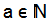 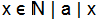 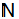 Gemeinsames und kleinstes gemeinsames Vielfaches
Gemeinsames Vielfaches:

Seien a,b         .  Jedes v     V(a)     V(b)  heißt gemeinsames Vielfaches von a und b.

V(6)={6,12,18,24,30,36,...}

V(5)={5,10,15,20,25,30,...}

V(6)      V(5)={30,60,90,...}

Kleinstes gemeinsames Vielfaches:

Seien a,b          .  Sei V=V(a)    V(b)   Sei k   V und es gelte 	 . k = v

dann heißt k kleinstes gemeinsames Vielfaches. Man schreibt auch k = kgV(a,b)
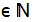 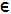 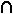 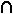 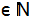 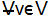 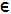 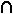 Gemeinsamer und größter gemeinsamer Teiler
Gemeinsamer Teiler:
Sei a, b 
Jedes t e T(a)   T(b) heißt gemeinsamer Teiler von a und b.
T(6)={1,2,3,6}
T(8)={1,2,4,8}
T(6)   T(8)={1,2}
Größter gemeinsamer Teiler:
Seien a, b 
Sei T = T(a)    T(b)
Sei g e T und es gelte
	   : t    g
Dann heißt g größter gemeinsamer Teiler von a und b.
Man schreibt auch g = ggT(a,b)
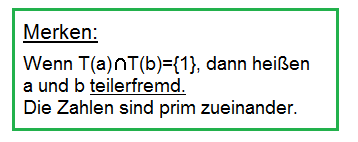 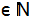 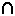 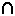 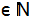 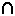 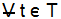 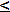 Teilbarkeitskriterium
Seien a,b        \{1}  mit 
a = 		   und b =

dann gelte a | b ⇔ 
Erklärung der Schreibweise:
a=180=



Beispiel:
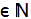 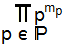 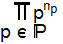 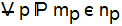 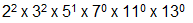 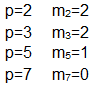 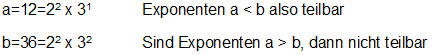 Der ggT und die PFZ
a=180=	22*32*51
b=600=	23*31*52
kgV=		23*32*52
ggT=		22*31*51
Seien a,b  	  /{1}	mit a=		   und b=
Dann gilt ggT(a,b)=  p pmin(mp,np)

Beweis:	(1)g=    pmin(mp,np)  ∈T(a)∩T(b)
		(2)g=ist ggT(a,b)
kgV(a,b)=    pmax(mp,np) 
ggT(a,b)*KgV(a,b)
=     pmin(mp,np) *   pmax(mp.np) 
=    pmin(mp,np)+max(mp,np)=    pmp+np=     pmp*     pnp=a*b
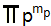 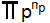 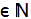 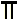 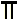 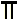 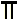 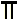 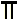 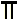 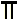 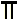 Euklidischer Algorithmus
Division mit Rest
PFZ(154756514557451554751455475141554412125475848614561456456213456789456213456478693)=Problem?
Seien a∈ℤ und b	   . Dann existiert genau 1 Zahlenpaar q,r ∈ℤ mit a=q*b+r und 0≤r<b
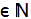